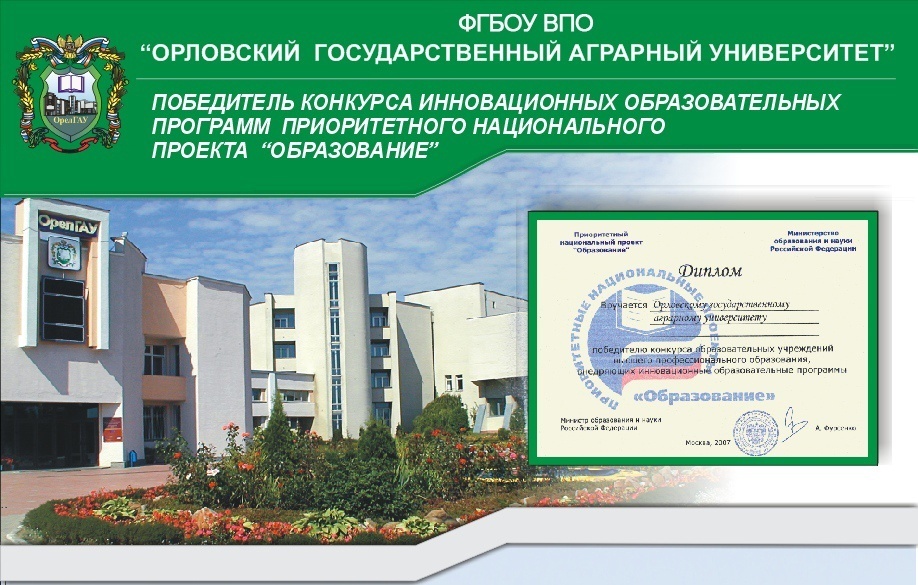 «Разработка инновационных технологий производства соевого белка"

                         Специальность: 06.01.01 – общее земледелие
                                                              Исполнитель: аспирант
                                                                                    Тычинская И.Л.
                                                                                   Научный руководитель:
                                                                                   академик РАН, профессор       
                                                                                   Парахин Н.В. 

Орёл, 2014г
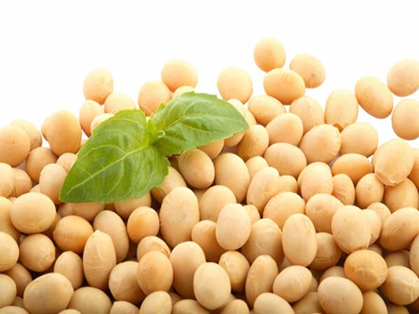 Актуальность проекта обусловлена необходимостью наращивания объемов производства сои для удовлетворения потребности народного хозяйства страны в высокобелковом сырье в соответствии с целевой программой Минсельхоза России. 
Основная идея проекта состоит в разработке наиболее эффективной и ресурсоэкономичной технологии применения биопрепаратов нового поколения для каждого сорта сои, позволяющей наиболее полно реализовать их биологический потенциал и получить экологически безопасную продукцию при сокращении использования средств химизации.
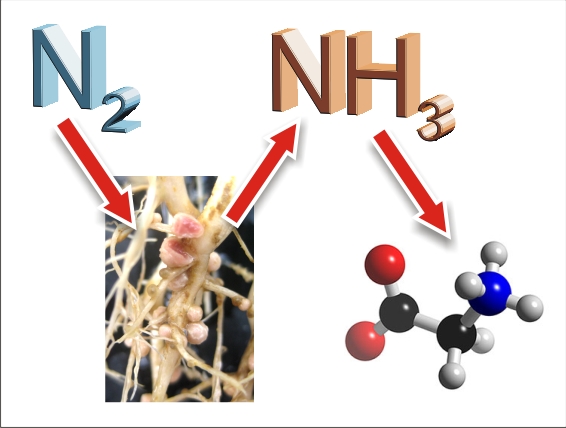 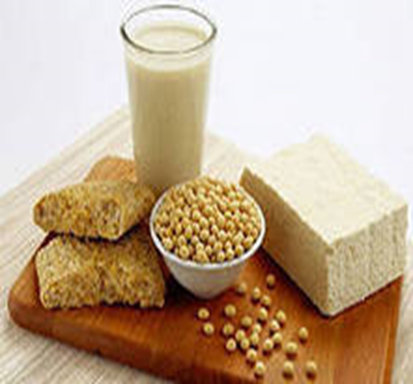 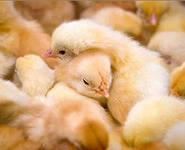 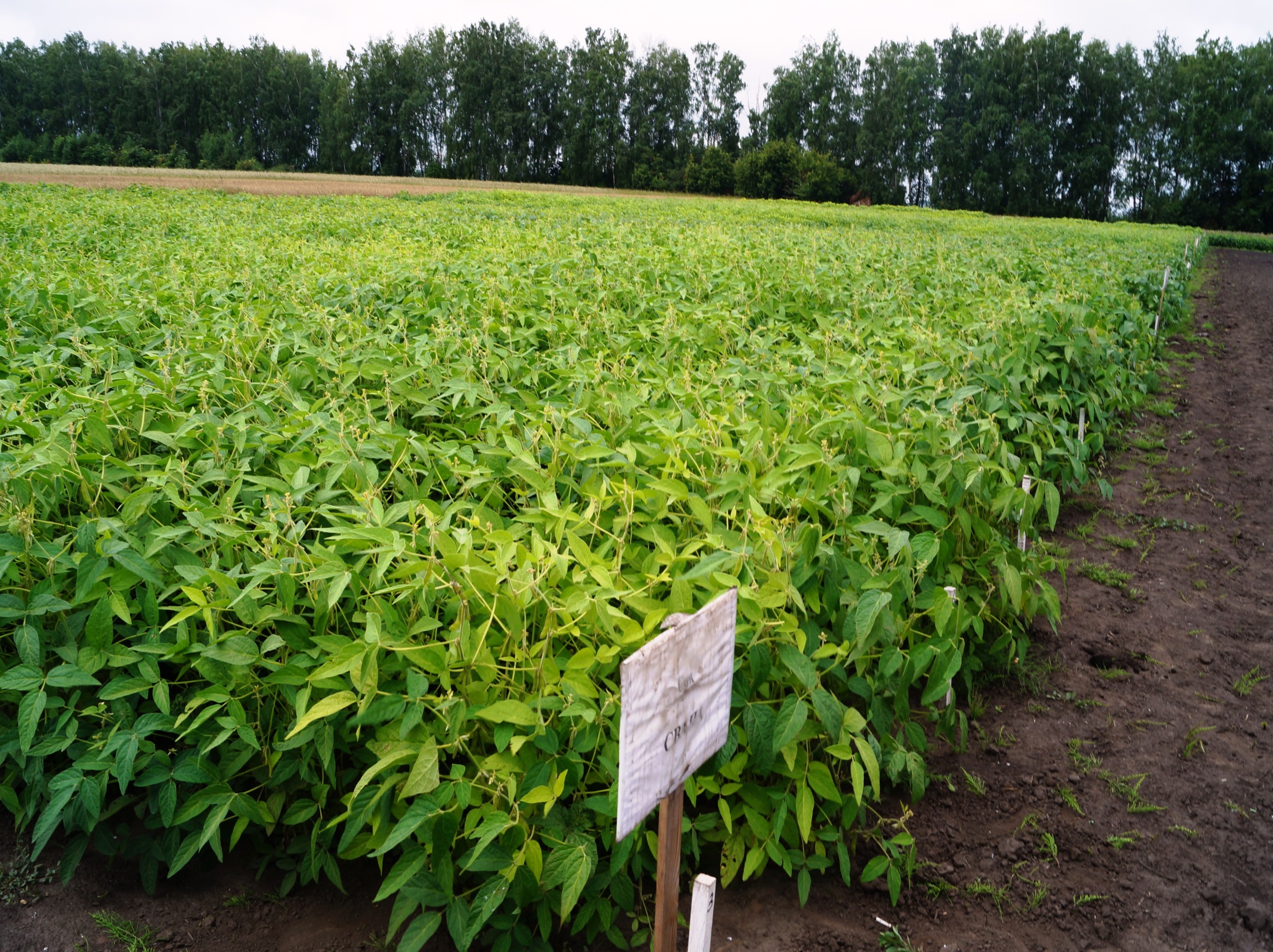 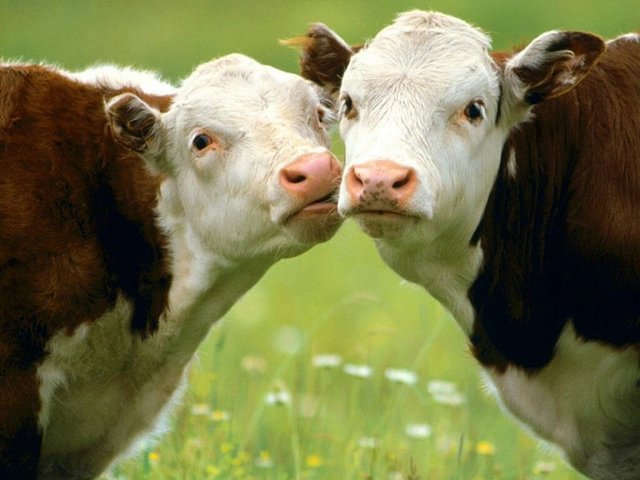 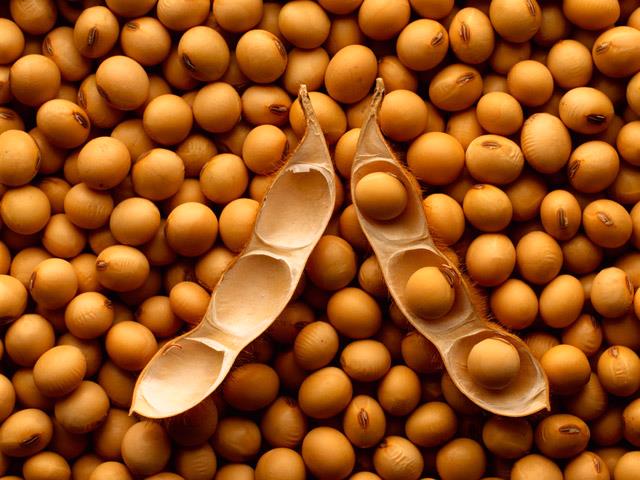 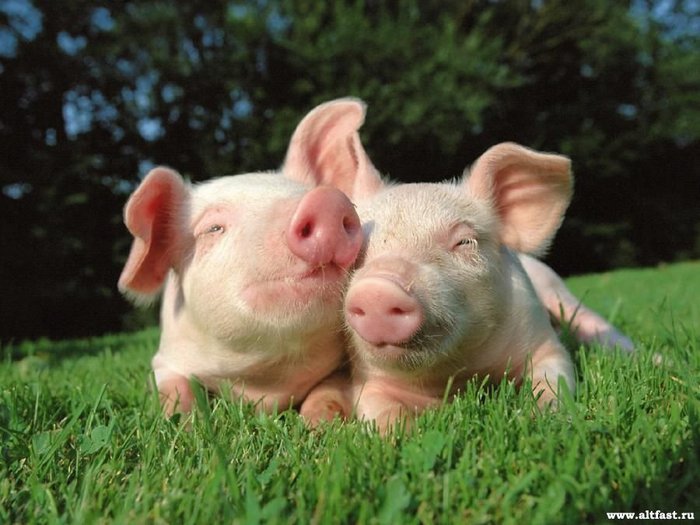 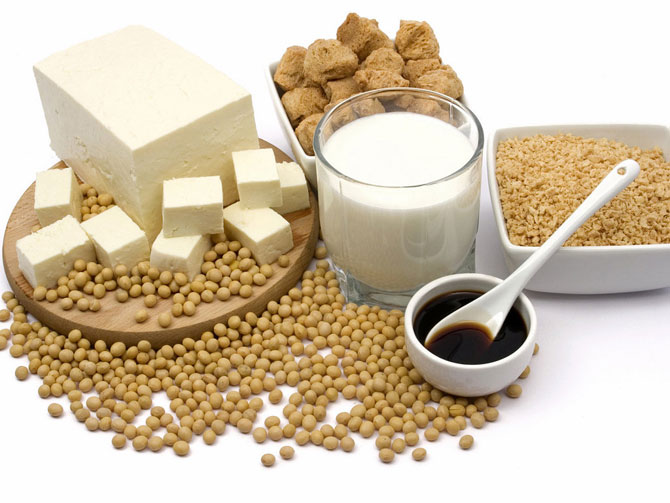 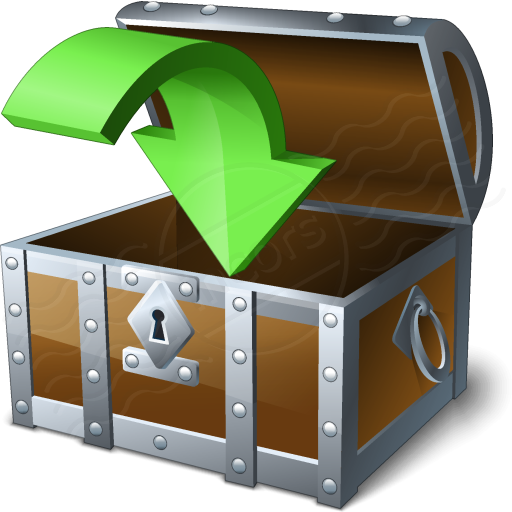 ИНВЕСТИЦИОННАЯ ПРИВЛЕКАТЕЛЬНОСТЬ
Повышение урожайности зерна сои в 1,7…2 раза ;

Вовлечение в продукционный процесс сои до 50 кг/га азота воздуха при экономии азотных удобрений до 150 кг/га (до 1,8 тыс. руб./га);

Получение с 1 га до 1500 кг качественного белка;

Экономия до 170 кг минеральных удобрений (NPK)
   на 1 га (до 3,5 тыс. руб./га);

Увеличение рентабельности производства соевого белка в 1,5…2,5 раза.
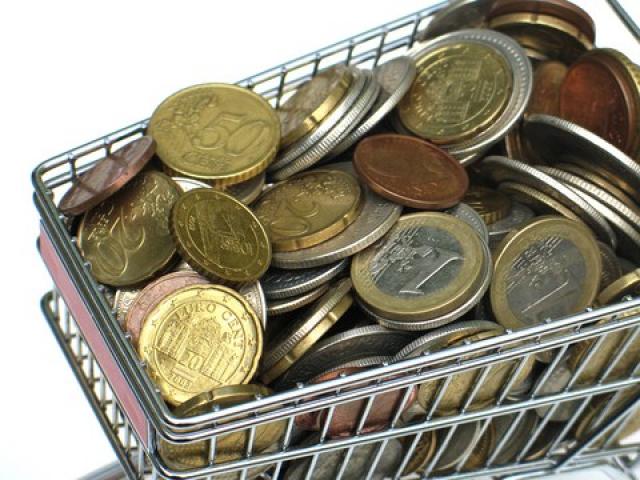 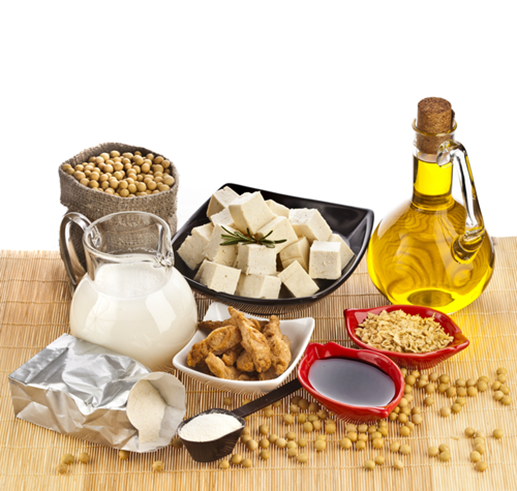 Спасибо за внимание!!!